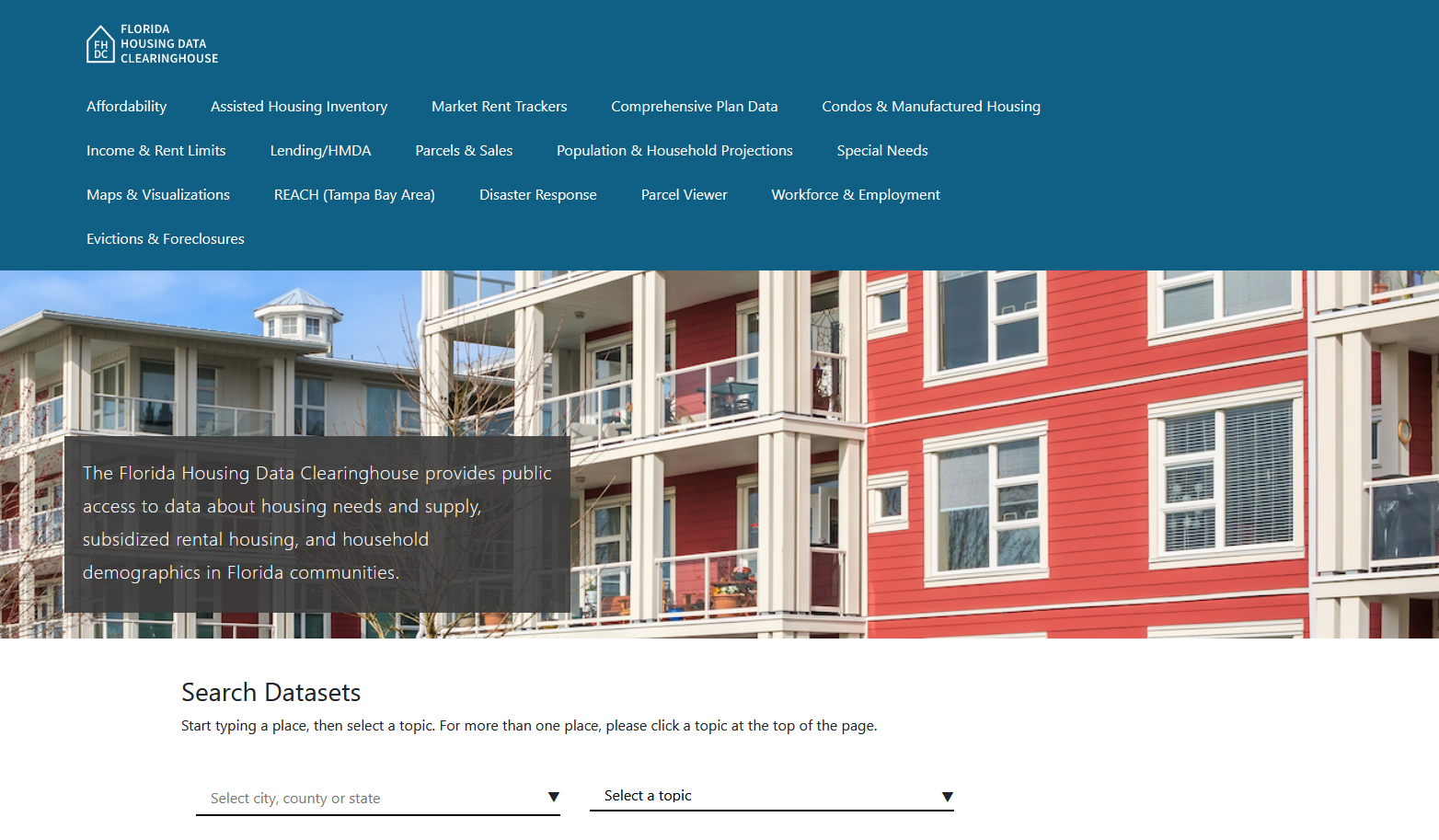 Okaloosa County Housing Trends
Shimberg Center for Housing Studies
June 2024
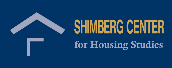 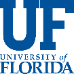 Okaloosa County median home prices remained relatively steady during the statewide housing crash and have been rising in recent years.
Florida
Okaloosa County
Median Single Family Home Sale Price, Walton County, Okaloosa County, & Florida, 2003-2023 (2023$)
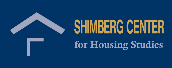 Source: Shimberg Center analysis of Florida Department of Revenue, Sales Data Files. All values in 2023 dollars to correct for inflation.
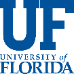 Affordable Housing Terminology
Housing is usually considered to be affordable if it costs no more than 30% of household income.
Cost burdened: Paying more than 30% of income for owner or renter costs
Severely cost burdened: Paying more than 50% of income 
Area median income (AMI): Used to create standard income measures across places and household sizes, expressed as % AMI
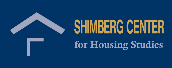 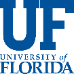 Example: 2024 Okaloosa County Income (% AMI) and Housing Cost Limits
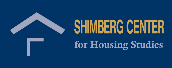 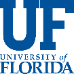 http://flhousingdata.shimberg.ufl.edu/income-and-rent-limits
Low and very low-income renters make up the largest group of cost-burdened households in Okaloosa County.
Cost Burdened Households by Income as a Percentage of Area Median Income (AMI), Okaloosa County, 2022
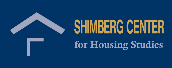 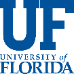 Source: Shimberg Center tabulation of U.S. Census Bureau, 2022 American Community Survey
Note: Red/Underlined numbers indicate value that is not statistically significant.
Housing costs outpace wages for many occupations.
Okaloosa County housing wage: $25.27/hour
A full-time worker would need to earn this amount to rent a typical 2BR apartment (HUD Fair Market Rent 2023: $1,314/mo).
Median wage for Okaloosa County, 2023: $20.09/hour. A full-time, year-round worker with this wage can afford $1,045 in rent.
Sources: National Low Income Housing Coalition, Out of Reach; Shimberg Center tabulation of Florida Department of Economic Opportunity, Occupational Employment and Wage Statistics
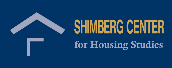 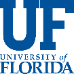 How much can workers afford to pay for housing each month?
Source: Shimberg Center tabulation of Florida Department of Economic Security, Occupational Employment Statistics and Wages. Based on median wage for occupations in Okaloosa County. Assumes full-time worker, 30% of income spent on housing costs.
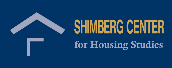 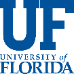 Eviction & foreclosure filings fell sharply in Q2 2020 during the state moratorium, then increased when filings were permitted again. Filings are near pre-pandemic levels.
Eviction & Foreclosure Filings, Okaloosa County
Source: Shimberg Center tabulation of filing data from Florida Clerks & Comptrollers and Office of the State Courts Administrator.
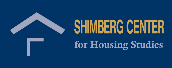 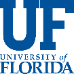 Building a Local Housing System: The Affordable Housing Continuum
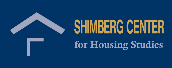 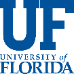 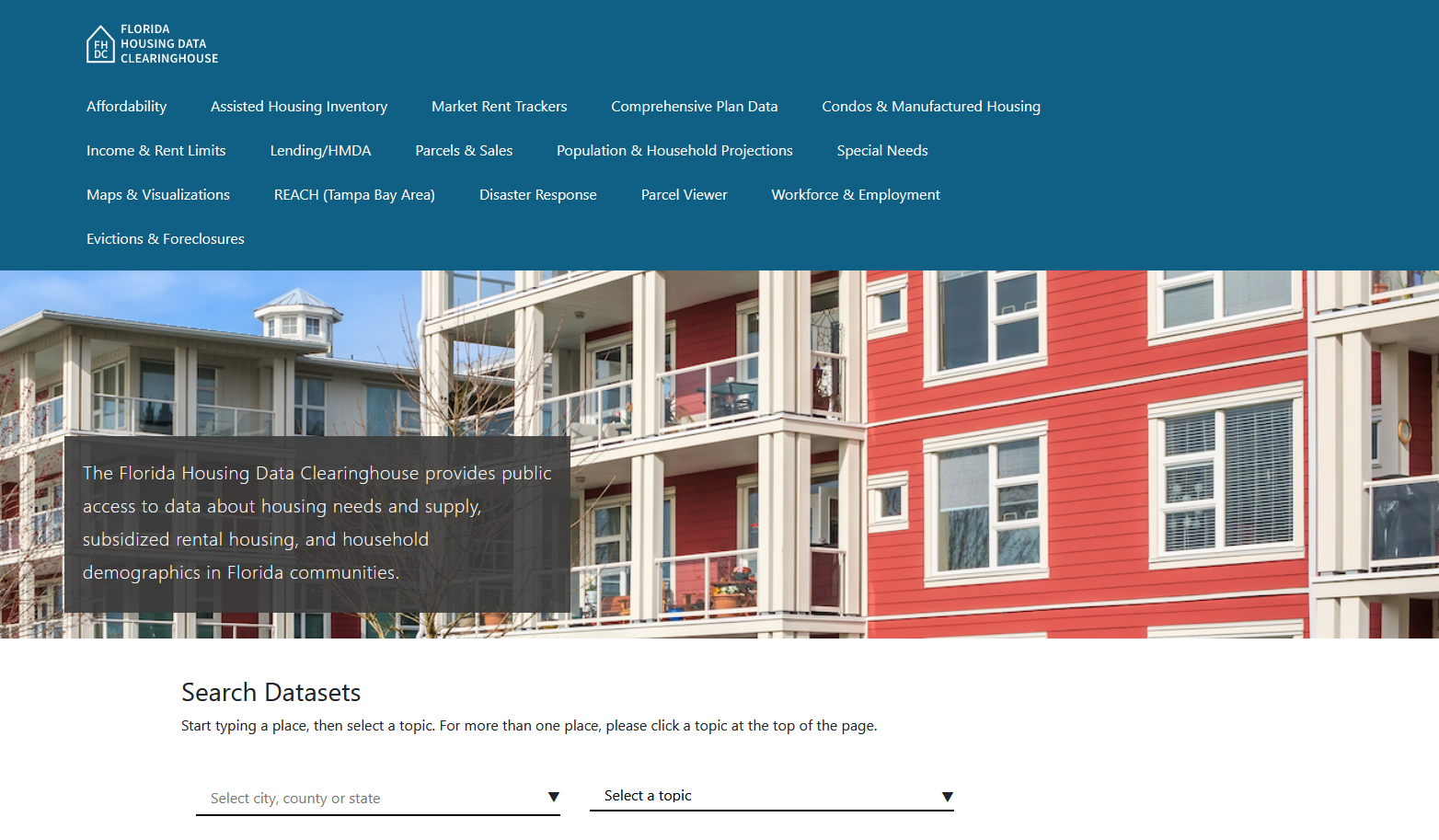 Contact
Shimberg Center for Housing Studies
352-273-1192
fhdc-comments@shimberg.ufl.edu
Main site: http://www.shimberg.ufl.edu
Data clearinghouse: http://flhousing.data.shimberg.ufl.edu